Thermochemistry notes (part 2)
Calorimetry
Since we cannot know the exact enthalpy of the reactants and products, we measure H through calorimetry, the measurement of heat flow.
© 2012 Pearson Education, Inc.
Quantity of Heat Energy AbsorbedHeat Capacity
When a system absorbs heat, its temperature increases.
The increase in temperature is directly proportional to the amount of heat absorbed.
The proportionality constant is called the heat capacity, C.
Units of C are J/°C or J/K.
q = C × DT
The heat capacity of an object depends on its mass.
200 g of water requires twice as much heat to raise its temperature by 1 °C as does 100 g of water.
The heat capacity of an object depends on the type of material.
1000 J of heat energy will raise the temperature of 100 g of sand 12 °C, but only raise the temperature of 100 g of water by 2.4 °C.
3
Specific Heat Capacity
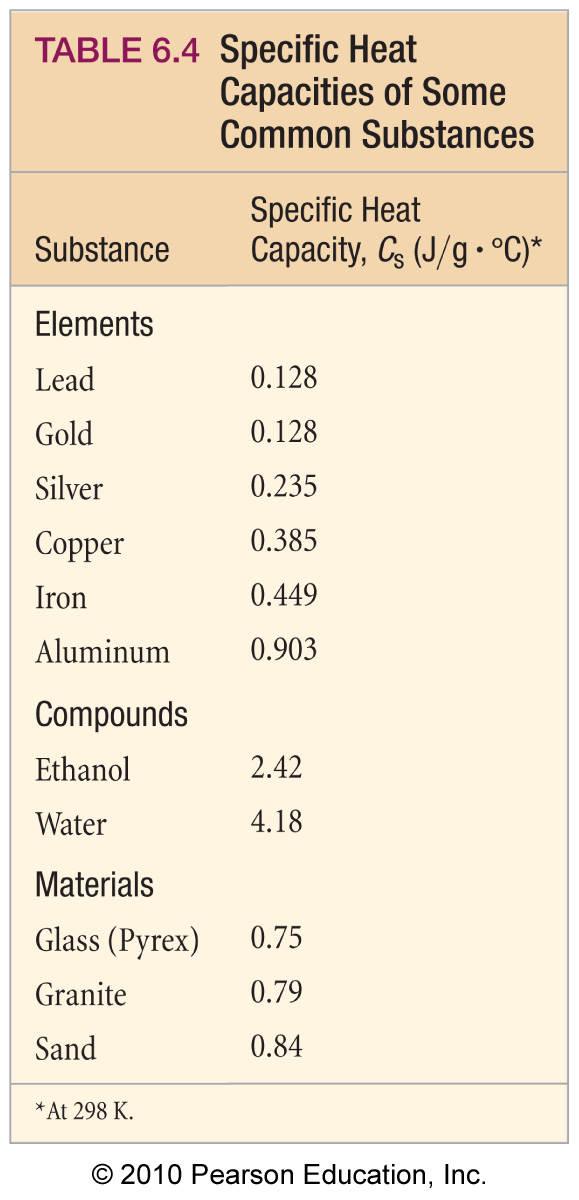 measure of a substance’s intrinsic ability to absorb heat
The specific heat capacity is the amount of heat energy required to raise the temperature of one gram of a substance 1 °C.
Cs or cp or s
units are J/(g∙°C)
The molar heat capacity is the amount of heat energy required to raise the temperature of one mole of a substance 1 °C.
4
Quantifying Heat Energy
The heat capacity of an object is proportional to its mass and the specific heat of the material.
So we can calculate the quantity of heat absorbed by an object if we know the mass, the specific heat, and the temperature change of the object.
heat = (mass) × (specific heat capacity) × (temp. change)
q = (m) × (Cs) × (DT)
5
heat transferred
Specific heat =
mass  temperature change
q
Cs =
m  T
Heat Capacity and Specific Heat
Specific heat, then, is
© 2012 Pearson Education, Inc.
A piece of zinc weighing 35.8 g was heated from 20.00°C to 28.00°C. How much heat was required? The specific heat of zinc is 0.388 J/(g°C).
m = 35.8 g
s = 0.388 J/(g°C)
Dt = 28.00°C – 20.00°C = 8.00°C
q = m  Cs  Dt
q = 111 J
(3 significant figures)
Copyright © Cengage Learning. All rights reserved.
6 | 7
Sample Exercise 5.5 Relating Heat, Temperature Change, and Heat Capacity
(a) How much heat is needed to warm 250 g of water (about 1 cup) from 22 C (about room temperature) to 98 C (near its boiling point)? (b) What is the molar heat capacity of water?
Solution
Analyze In part (a) we must find the quantity of heat (q) 
needed to warm the water, given the mass of water (m),
its temperature change (T), and its specific heat (Cs). In
part (b) we must calculate
the molar heat capacity (heat capacity per mole, Cm) of 
water from its specific heat (heat capacity per gram).
Plan (a) Given Cs, m, and T, we can calculate the quantity of heat, q, using Equation 5.22. (b) We can use the molar
mass of water and dimensional analysis to convert from heat capacity per gram to heat capacity per mole.
Solve
(a) The water undergoes a temperature change of

Using Equation 5.22, we have


(b) The molar heat capacity is the heat capacity of one 
mole of substance. Using the atomic weights of
hydrogen and oxygen, we have

From the specific heat given in part (a), we have
T = 98 C – 22 C = 76 C = 76 K
q = Cs  m  T
   = (4.18 J/g–K)(250 g)(76 K) = 7.9  104 J
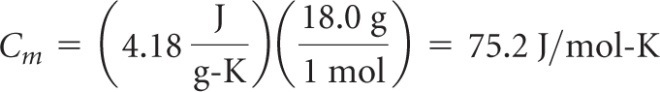 1 mol H2O = 18.0 g H2O
Constant Pressure Calorimetry
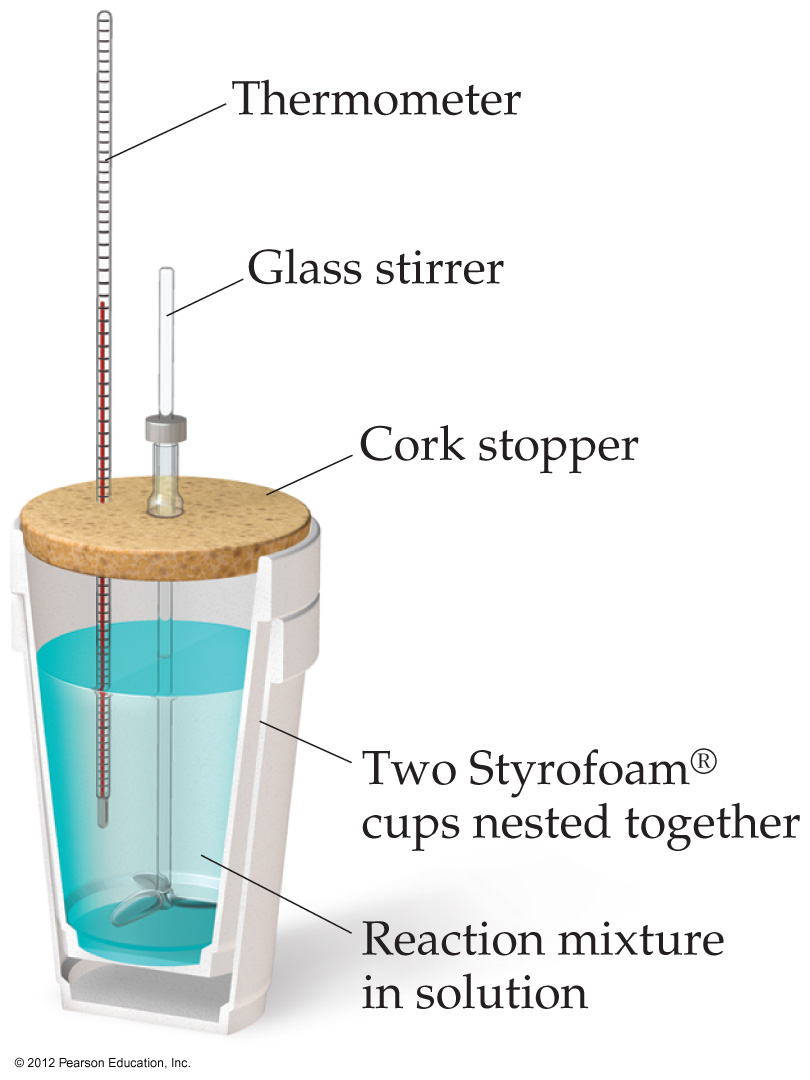 By carrying out a reaction in aqueous solution in a simple calorimeter such as this one, one can indirectly measure the heat change for the system by measuring the heat change for the water in the calorimeter.
© 2012 Pearson Education, Inc.
Constant Pressure Calorimetry
A styrofoam cup calorimeter is considered to be an isolated system.
Heat lost                 Heat gained
      by the            =         by the
     reaction                     water
© 2012 Pearson Education, Inc.
Constant Pressure Calorimetry
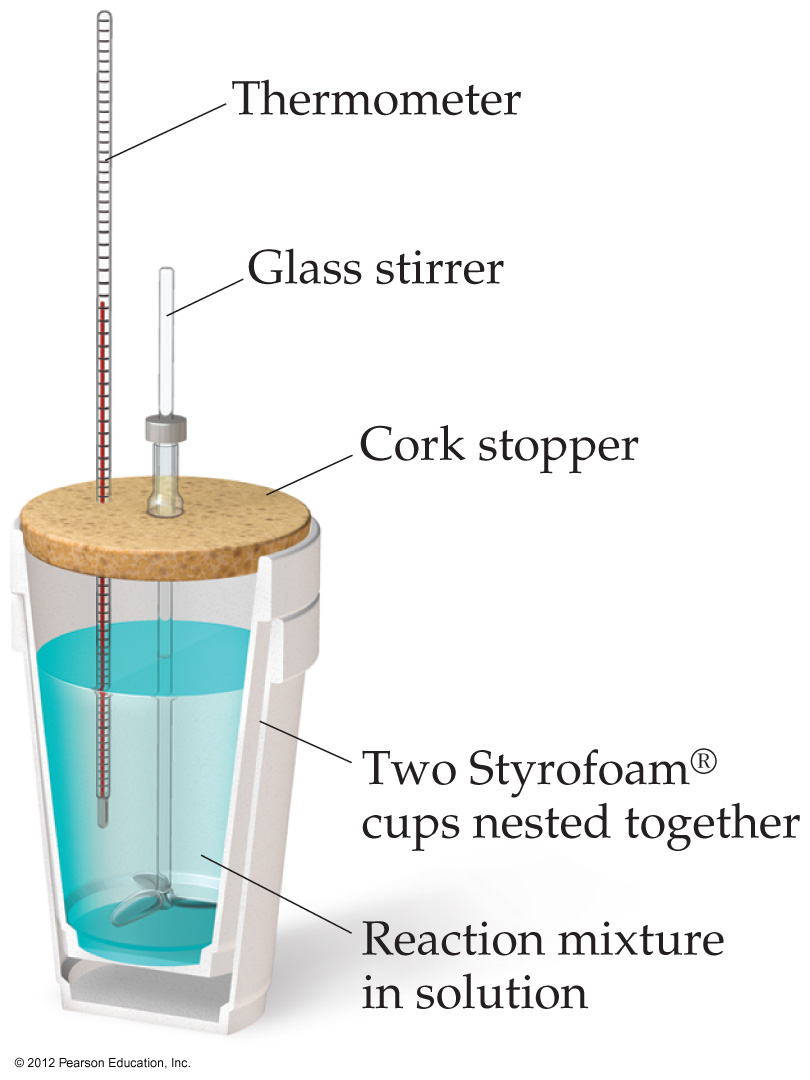 Because the specific heat for water is well known (4.184 J/g-K), we can measure H for the reaction with this equation:
	q = m  Cs  T
© 2012 Pearson Education, Inc.
Sample Exercise 5.6 Measuring H Using a Coffee-Cup Calorimeter
When a student mixes 50 mL of 1.0 M HCl and 50 mL of 1.0 M NaOH in a coffee-cup calorimeter, the temperature of the resultant solution increases from 21.0 C to 27.5 C. Calculate the enthalpy change for the reaction in kj/mol HCl, assuming that the calorimeter loses only
a negligible quantity of heat, that the total volume of the solution is 100 mL, that its density is 
1.0 g/mL, and that its specific heat is 4.18 J/g–K.
Solution
Analyze Mixing solutions of HCl and NaOH results in an acid–base reaction:
HCl(aq) + NaOH(aq)            H2O(l) + NaCl(aq)

We need to calculate the heat produced per mole of HCl, given the temperature increase of the solution, the number
of moles of HCl and NaOH involved, and the density and specific heat of the solution.

Plan The total heat produced can be calculated using Equation 5.23. The number of moles of HCl consumed in the
reaction must be calculated from the volume and molarity of this substance, and this amount is then used to determine
the heat produced per mol HCl.
Solve
Because the total volume of the solution is 100 mL, its 
mass is

The temperature change is

Using Equation 5.23, we have
(100 mL)(1.0 g/mL) = 100 g
T = 27.5 C – 21.0 C = 6.5 C = 6.5 K
qrxn = –Cs  m  T
      = –(4.18 J/g–K)(100 g)(6.5 K) = –2.7  103 J = –2.7 kJ
Sample Exercise 5.6 Measuring H Using a Coffee-Cup Calorimeter
Continued
H = qP = –2.7 kJ
Because the process occurs at constant pressure,

To express the enthalpy change on a molar basis, we use 
the fact that the number of moles of HCl is given by the
product of the volume (50mL = 0.050 L) and 
concentration (1.0 M = 1.0 mol/L) of the HCl solution:

Thus, the enthalpy change per mole of HCl is
(0.050 L)(1.0 mol/L) = 0.050 mol
H = –2.7 kJ/0.050 mol = –54 kJ/mol
Check H is negative (exothermic), which is expected for the reaction of an acid with a base and evidenced by the
fact that the reaction causes the temperature of the solution to increase. The magnitude of the molar enthalpy
change seems reasonable.
Bomb Calorimetry
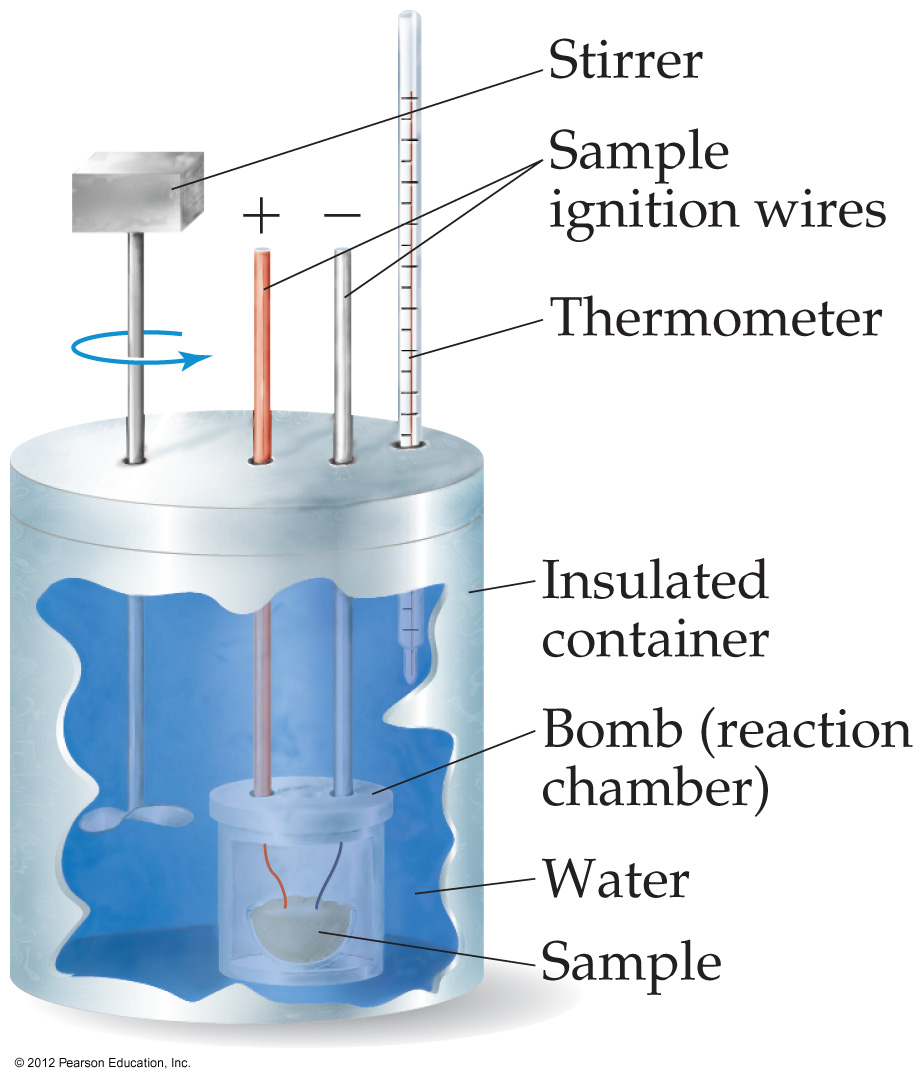 Reactions can be carried out in a sealed “bomb” such as this one.
The heat absorbed (or released) by the water is a very good approximation of the enthalpy change for the reaction.
© 2012 Pearson Education, Inc.
Bomb Calorimetry
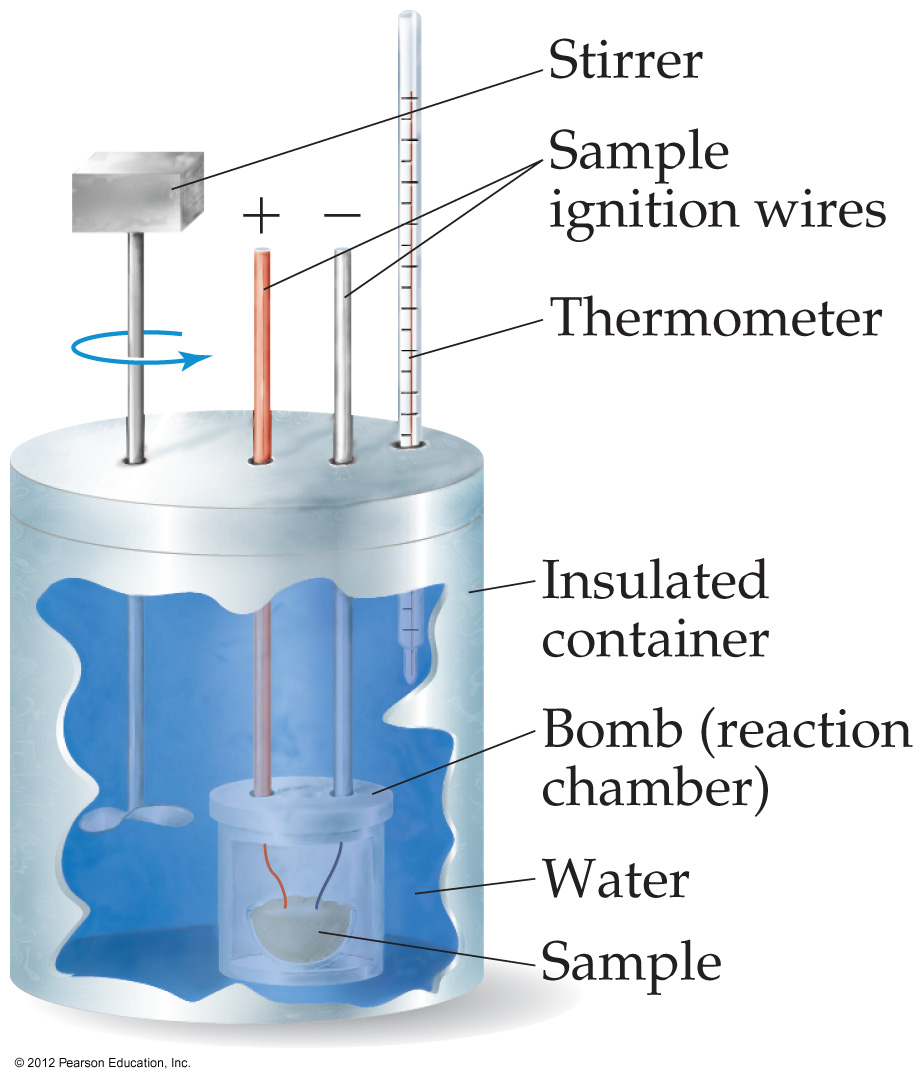 Because the volume in the bomb calorimeter is constant, what is measured is really the change in internal energy, E, not H.
For most reactions, the difference is very small.
© 2012 Pearson Education, Inc.
Sample Exercise 5.7 Measuring qrxn Using a Bomb Calorimeter
The combustion of methylhydrazine (CH6N2), a liquid rocket fuel, produces N2(g), CO2(g), and H2O(l):
2 CH6N2(l) + 5 O2(g)         2 N2(g) + 2 CO2(g) + 6 H2O(l)

When 4.00 g of methylhydrazine is combusted in a bomb calorimeter, the temperature of the calorimeter increases
from 25.00 C to 39.50 C. In a separate experiment the heat capacity of the calorimeter is measured to be 7.794 kJ/ C. Calculate the heat of reaction for the combustion of a mole of CH6N2.
Solution
Analyze We are given a temperature change and the total heat capacity of the calorimeter. We are also given the
amount of reactant combusted. Our goal is to calculate the enthalpy change per mole for combustion of the reactant.

Plan We will first calculate the heat evolved for the combustion of the 4.00-g sample. We will then convert
this heat to a molar quantity.
Solve
For combustion of the 4.00-g sample of methylhydrazine, 
the temperature change of the calorimeter is

We can use T and the value for Ccal to calculate the heat
of reaction (Equation 5.24):

We can readily convert this value to the heat of reaction 
for a mole of CH6N2:
T = (39.50 C – 25.00 C) = 14.50 C
qrxn = –Ccal  T = –(7.794 kJ/C)(14.50 C) = –113.0 kJ
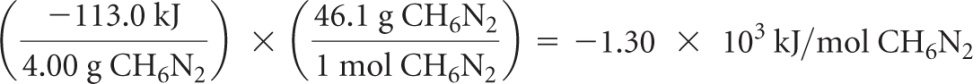 Hess’s Law
H is well known for many reactions, and it is inconvenient to measure H for every reaction in which we are interested.
However, we can estimate H using published H values and the properties of enthalpy.
© 2012 Pearson Education, Inc.
Hess’s Law
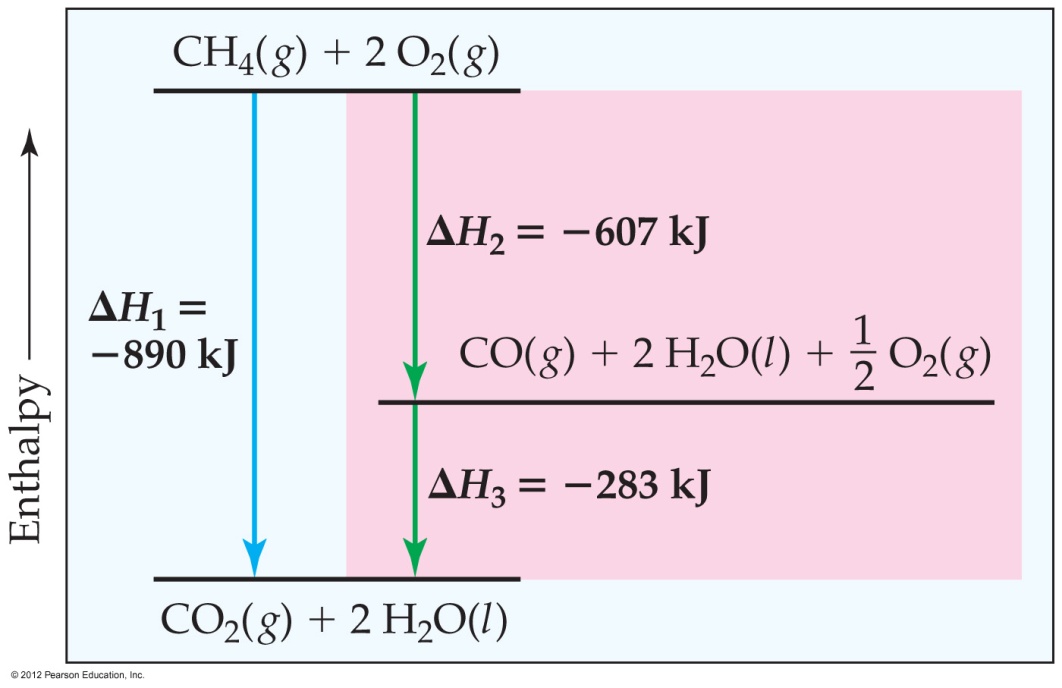 Hess’s law states that “if a reaction is carried out in a series of steps, H for the overall reaction will be equal to the sum of the enthalpy changes for the individual steps.”
© 2012 Pearson Education, Inc.
Hess’s Law
Because H is a state function, the total enthalpy change depends only on the initial state of the reactants and the final state of the products.
© 2012 Pearson Education, Inc.
Sample Exercise 5.8 Using Hess’s Law to Calculate H
The enthalpy of reaction for the combustion of C to CO2 is –393.5 kJ/mol C, and the enthalpy for the combustion of CO to CO2 is –283.0 kJ/mol C:
1.
2. 
Using these data, calculate the enthalpy for the combustion of C to CO:
3.
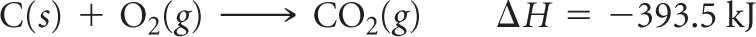 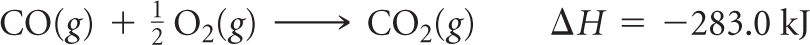 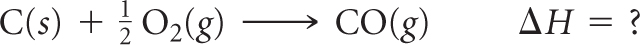 Solution
Analyze We are given two thermochemical equations, and our goal is to combine them in such a way as to obtain the
third equation and its enthalpy change.

Plan We will use Hess’s law. In doing so, we first note the numbers of moles of substances among the reactants and
products in the target equation, (3).We then manipulate equations (1) and (2) to give the same number of moles of
these substances, so that when the resulting equations are added, we obtain the target equation. At the same time, we
keep track of the enthalpy changes, which we add.
Sample Exercise 5.8 Using Hess’s Law to Calculate H
Continued
Solve To use equations (1) and (2), we arrange them so that C(s) is on the reactant side and CO(g) is on the product
side of the arrow, as in the target reaction, equation (3). Because equation (1) has C(s) as a reactant, we can use that
equation just as it is. We need to turn equation (2) around, however, so that CO(g) is a product. Remember that when
reactions are turned around, the sign of H is reversed. We arrange the two equations so that they can be added to
give the desired equation:





When we add the two equations, CO2(g) appears on both sides of the arrow and therefore cancels out. Likewise, 
½ 02 (g) is eliminated from each side.
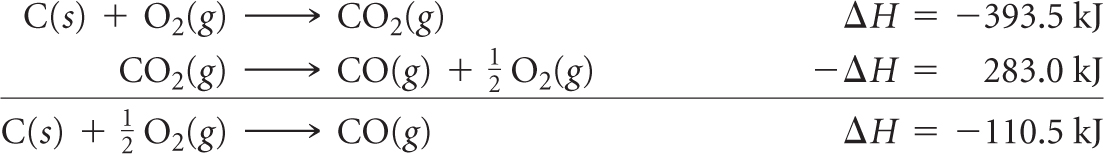 Sample Exercise 5.9 Using Three Equations with Hess’s Law to Calculate H
Calculate H for the reaction
2 C(s) + H2(g)              C2H2(g)

given the following chemical equations and their respective enthalpy changes:
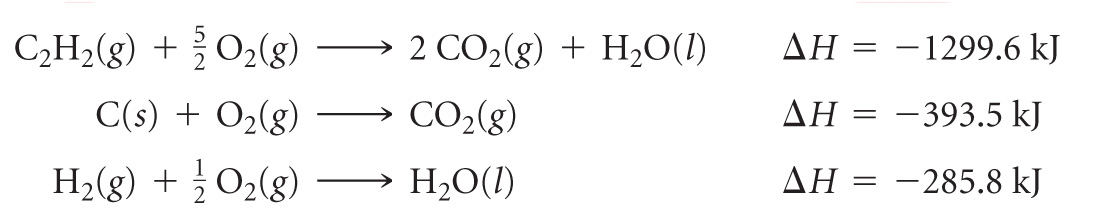 Solution
Analyze We are given a chemical equation and asked to calculate its H using three chemical equations and their
associated enthalpy changes.

Plan We will use Hess’s law, summing the three equations or their reverses and multiplying each by an appropriate 
coefficient so that they add to give the net equation for the reaction of interest. At the same time, we keep track of the
H values, reversing their signs if the reactions are reversed and multiplying them by whatever coefficient is
employed in the equation.
Sample Exercise 5.9 Using Three Equations with Hess’s Law to Calculate H
Continued
Solve Because the target equation has C2H2 as a product, we turn the first equation around; the sign of H is therefore
changed. The desired equation has 2 C(s) as a reactant, so we multiply the second equation and its H by 2. Because
the target equation has H2 as a reactant, we keep the third equation as it is. We then add the three equations and their
enthalpy changes in accordance with Hess’s law:





When the equations are added, there are 2 CO2,  5/2 O2, and H2O on both sides of the arrow. These are canceled in 
writing the net equation.
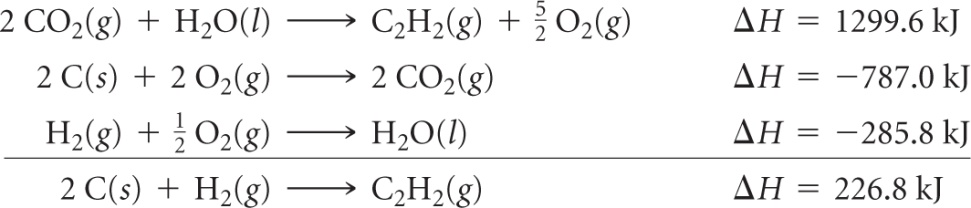 Enthalpies of Formation
An enthalpy of formation, Hf, is defined as the enthalpy change for the reaction in which one mole of a compound is made from its constituent elements in their elemental forms.
© 2012 Pearson Education, Inc.
Standard Enthalpies of Formation
Standard enthalpies of formation, Hf˚, are measured under standard conditions (25˚C and 1.00 atm pressure).
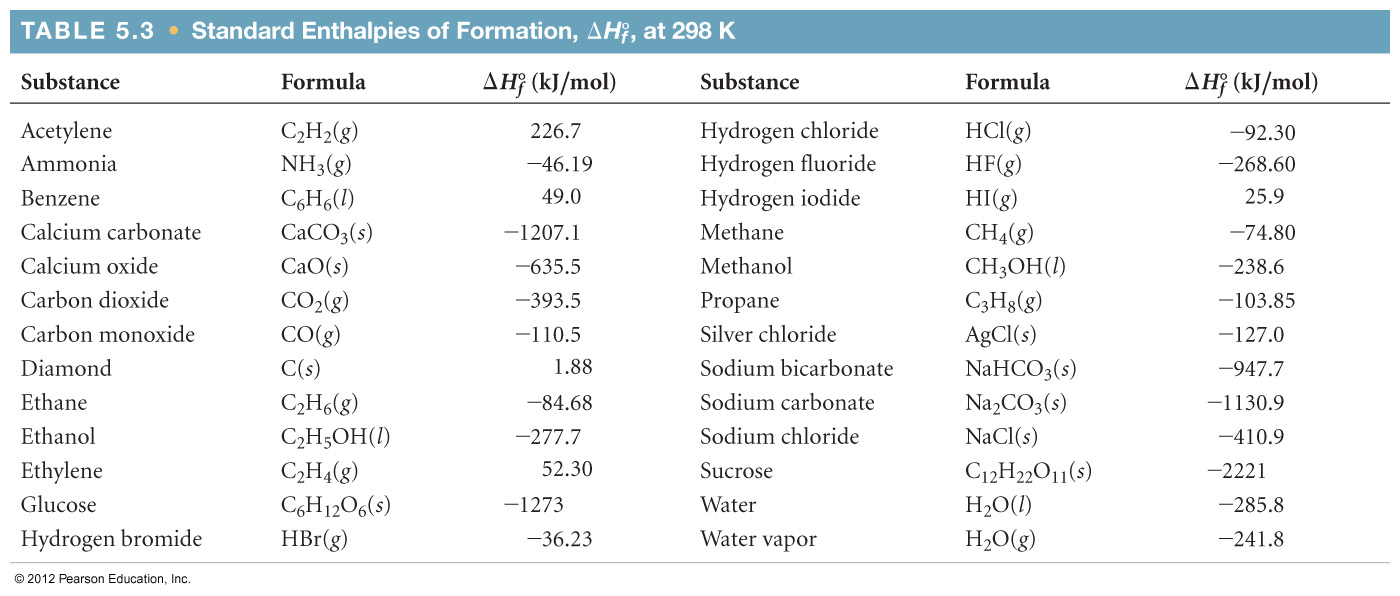 © 2012 Pearson Education, Inc.
Calculation of Hr
C3H8(g) + 5O2(g)   3CO2(g) + 4H2O(l)
Imagine this as occurring
	in three steps:
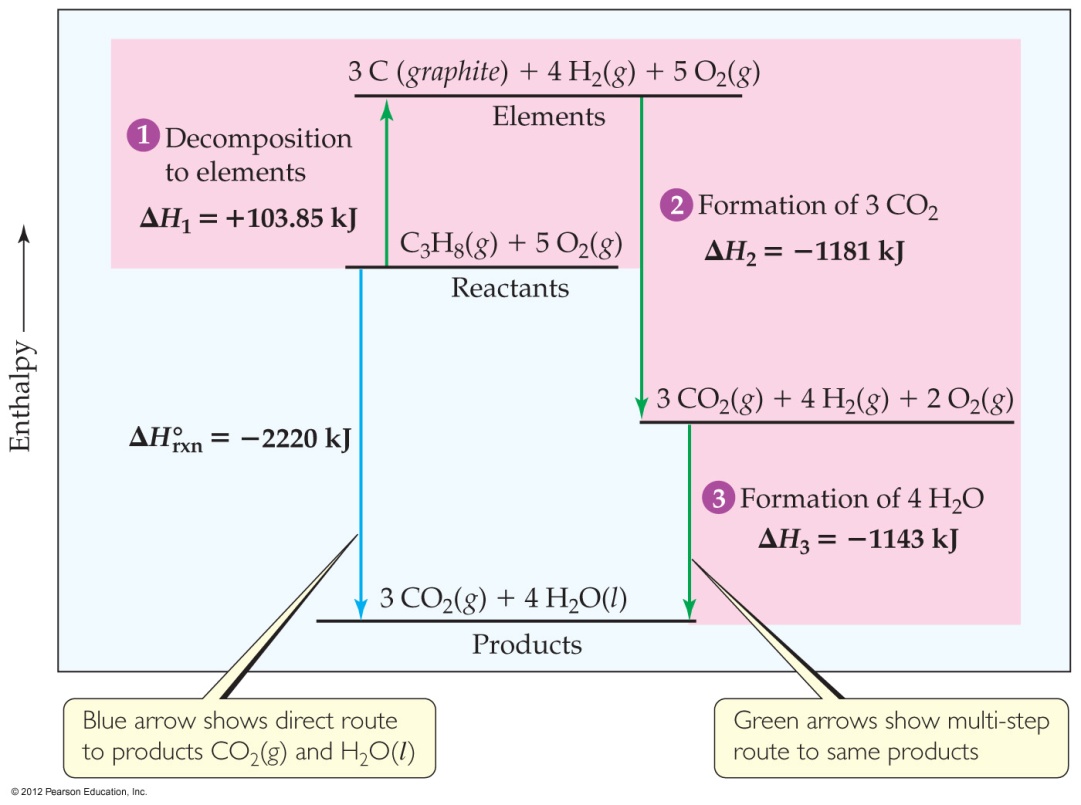 C3H8(g)  3C(graphite) + 4H2(g)
© 2012 Pearson Education, Inc.
Calculation of Hr
C3H8(g) + 5O2(g)   3CO2(g) + 4H2O(l)
Imagine this as occurring
	in three steps:
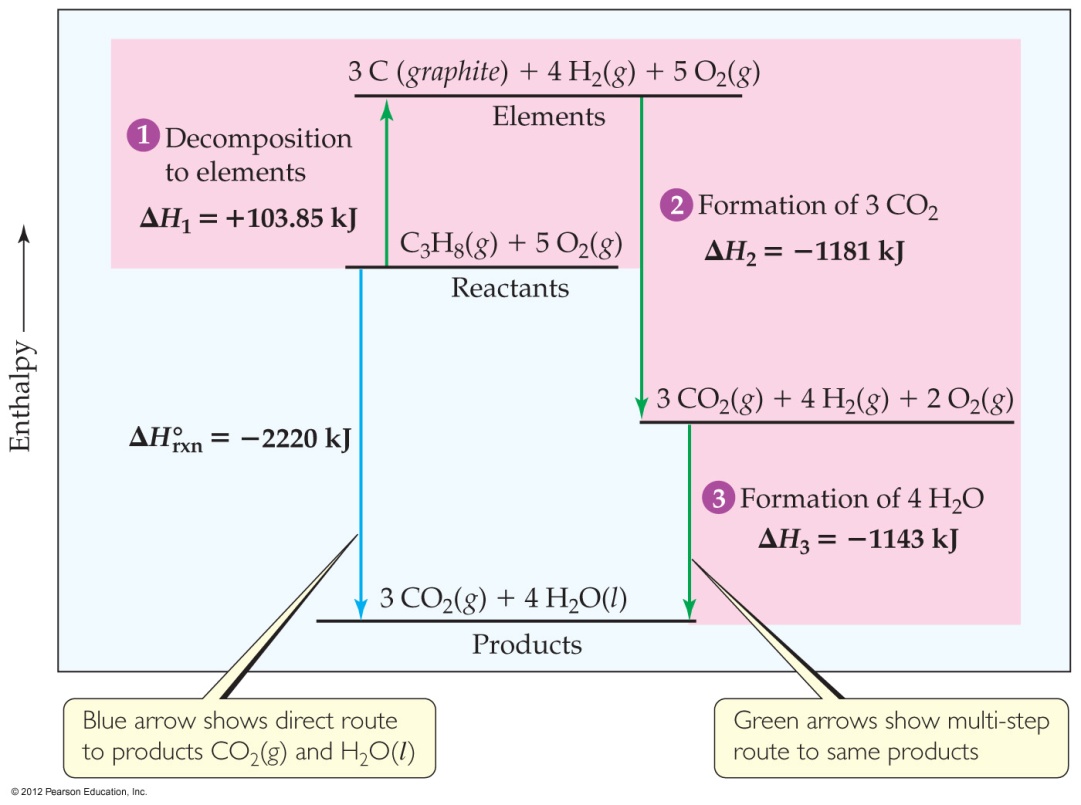 C3H8(g)  3C(graphite) + 4H2(g)
3C(graphite) + 3O2(g) 3CO2(g)
© 2012 Pearson Education, Inc.
Calculation of Hr
C3H8(g) + 5O2(g)   3CO2(g) + 4H2O(l)
Imagine this as occurring
	in three steps:
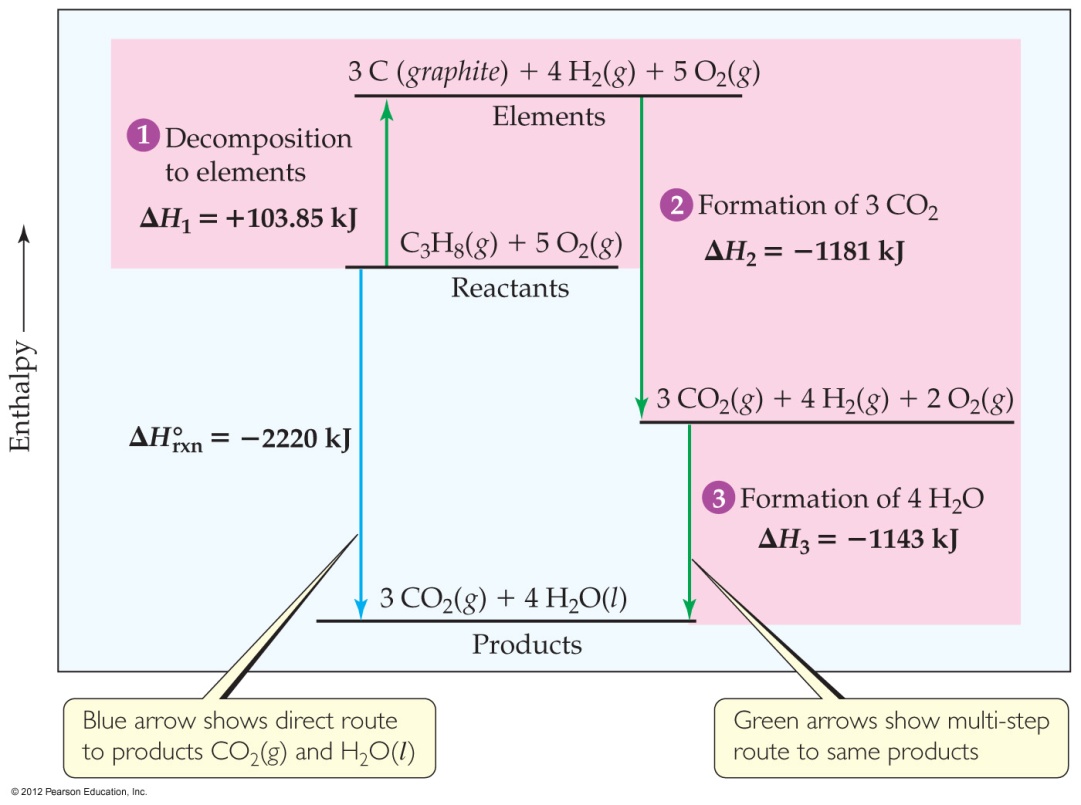 C3H8(g)  3C(graphite) + 4H2(g)
3C(graphite) + 3O2(g) 3CO2(g) 
4H2(g) + 2O2(g)  4H2O(l)
© 2012 Pearson Education, Inc.
Calculation of Hr
C3H8(g) + 5O2(g)   3CO2(g) + 4H2O(l)
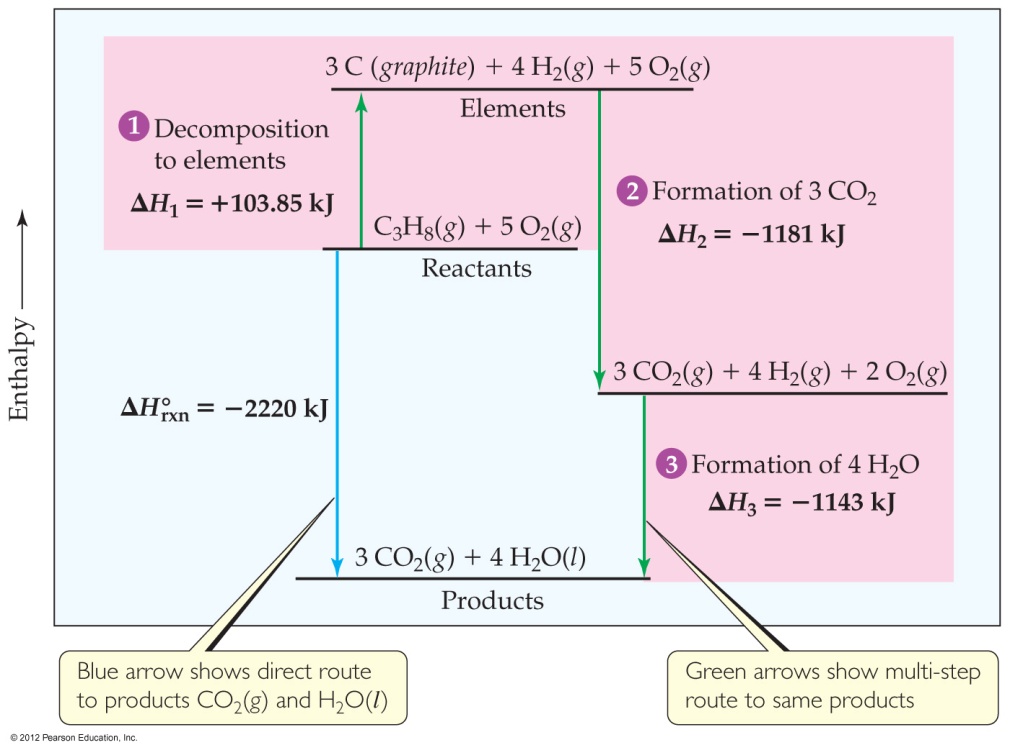 The sum of these equations is
C3H8(g)  3C(graphite) + 4H2(g)
3C(graphite) + 3O2(g) 3CO2(g) 
4H2(g) + 2O2(g)  4H2O(l)
C3H8(g) + 5O2(g)  3CO2(g) + 4H2O(l)
© 2012 Pearson Education, Inc.
Calculation of Hr
We can use Hess’s law in this way:

	Hr = nHf˚(products) – mHf˚(reactants) 

	where n and m are the stoichiometric coefficients.
© 2012 Pearson Education, Inc.
Calculation of Hr
C3H8(g) + 5O2(g)   3CO2(g) + 4H2O(l)
H	= [3(−393.5 kJ) + 4(−285.8 kJ)] – [1(−103.85 kJ) + 5(0 kJ)]
		= [(−1180.5 kJ) + (−1143.2 kJ)] – [(−103.85 kJ) + (0 kJ)]
		= (−2323.7 kJ) – (−103.85 kJ)    =   −2219.9 kJ
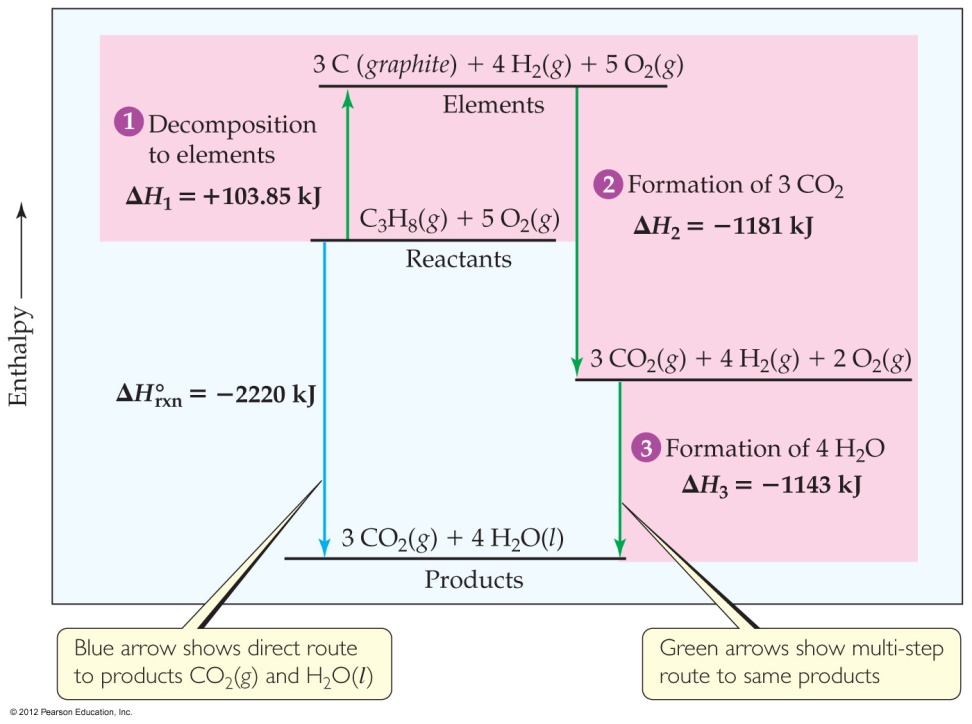 © 2012 Pearson Education, Inc.
Foods fuels three needs of the body:
•	They supply substances for the growth and repair of tissue.
•	They supply substances for the synthesis of compounds used in the regulation processes.
•	They supply energy.

Foods do this by a combustion process.
Copyright © Cengage Learning. All rights reserved.
6 | 32
For glucose, a carbohydrate:
C6H12O6(s) + 6O2(g)  6CO2(g) + 6H2O(l); DHf° = –2803 kJ

For glycerol trimyristate, a fat:
C45H86O6(s) + 127/2O2(g)  45CO2(g) + 43H2O(l); DHf°= –27,820 kJ

The average value for carbohydrates is 4.0 kcal/g and for fats is 9.0 kcal/g.
Copyright © Cengage Learning. All rights reserved.
6 | 33
Energy in Foods
Most of the fuel in the food we eat comes from carbohydrates and fats.
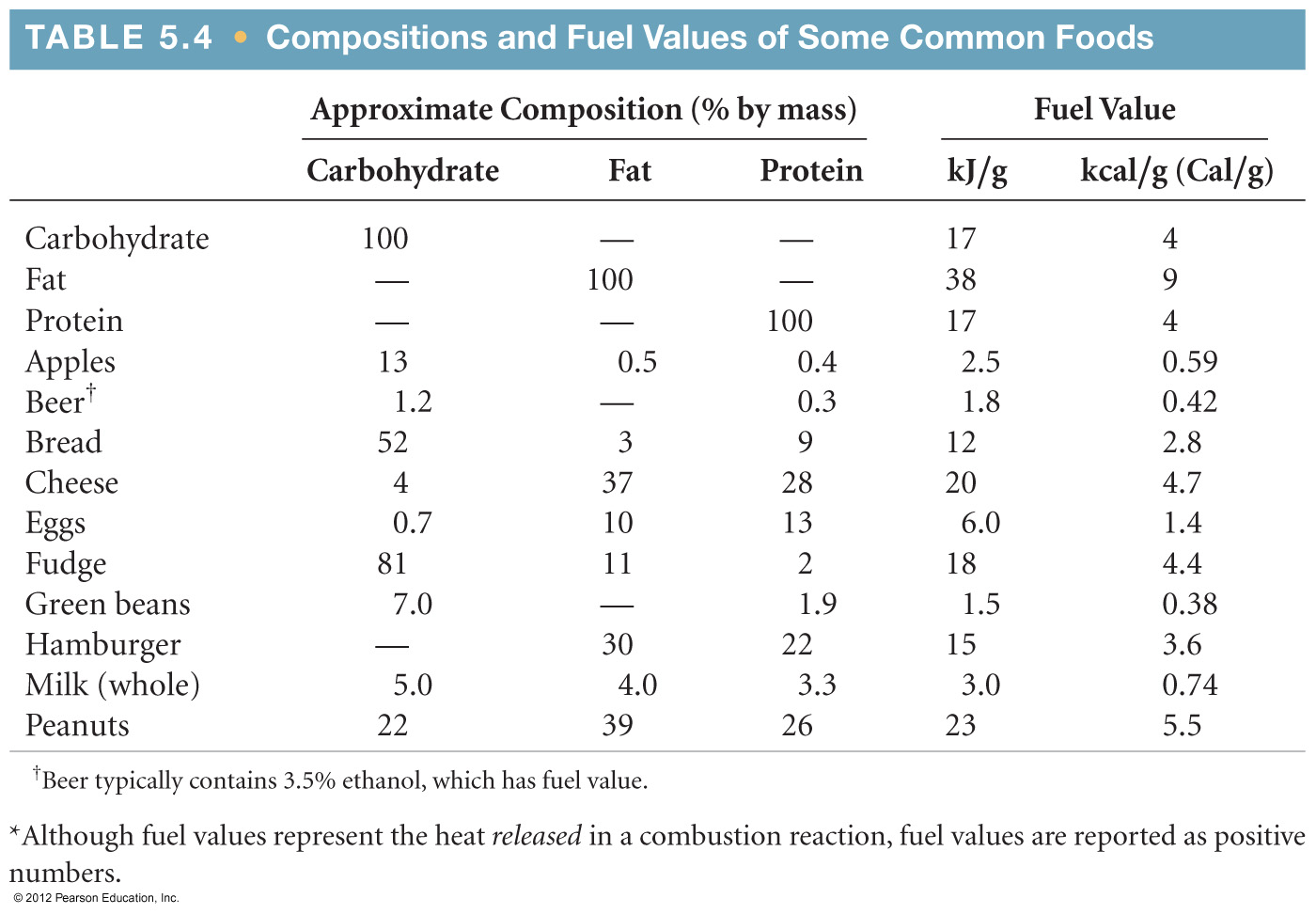 © 2012 Pearson Education, Inc.
Fossil fuels originated millions of years ago when aquatic plants and animals were buried and compressed by layers of sediment at the bottoms of swamps and seas. 

Over time this organic matter was converted by bacterial decay and pressure to petroleum (oil), gas, and coal.
Copyright © Cengage Learning. All rights reserved.
6 | 35
Coal, which accounts for 22.9% of total U.S. energy consumption, varies in terms of the amount of carbon it contains and so varies in terms of the amount of energy it produces in combustion.

Anthracite (hard coal) was laid down as long as 250 million years ago and can contain as much as 80% carbon. Bituminous coal, a younger variety, contains between 45% and 65% carbon.
Copyright © Cengage Learning. All rights reserved.
6 | 36
Natural gas, which accounts for 22.7% of total U.S. energy consumption, is convenient because it is fluid and can be easily transported. Purified natural gas is primarily methane, CH4, plus small amounts of ethane, C2H6; propane, C3H8; and butane, C4H10.

Petroleum is a mixture of compounds. Gasoline, which is obtained from petroleum, is a mixture of hydrocarbons (compounds of carbon and hydrogen).
Copyright © Cengage Learning. All rights reserved.
6 | 37
The main issue with natural gas and petroleum is their relatively short supply. It has been estimated that petroleum deposits will be 80% depleted by 2030. Natural gas deposits may be depleted even sooner.

Coal deposits, however, are expected to last for several more centuries. This has led to the development of commercial methods for converting coal to the more easily handled liquid and gaseous fuels.
Copyright © Cengage Learning. All rights reserved.
6 | 38
Coal gasification is one way. Steam is passed over hot coal:
C(s) + H2O(g)  CO(g) + H2(g)
The mixture containing carbon monoxide can be converted by various methods into useful products.

The mixture of carbon monoxide and hydrogen can be converted by various methods into useful products such as methane, CH4. 
CO(g) + 3H2(g)  CH4(g) + H2O(g)
Copyright © Cengage Learning. All rights reserved.
6 | 39
Energy in Fuels
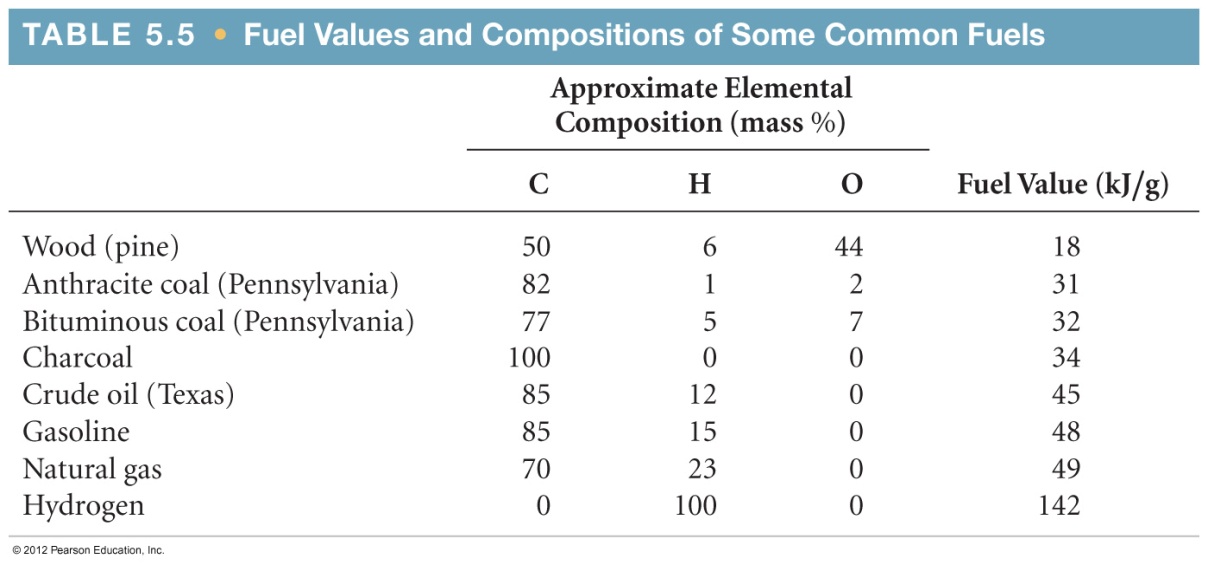 The vast majority of the energy consumed in this country comes from fossil fuels.
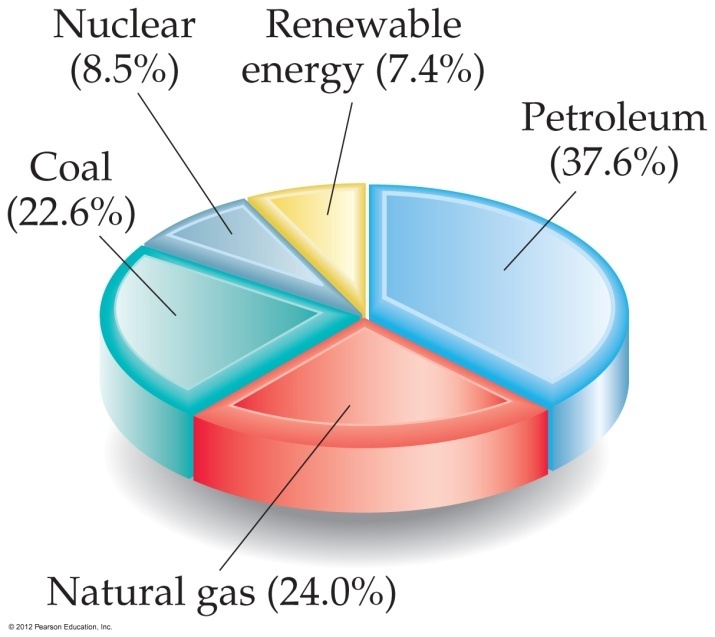 © 2012 Pearson Education, Inc.